SOCIAL MARKETING OF ORAL CONTRACEPTIVE PILLS AND CONDOMS BY ASHA WORKERS IN SAHARSA DISTRICT OF BIHAR - ISSUES AND CHALLENGES
Presented by:
Binay Ranjan
IIHMR- New Delhi
PG/11/004
CONTENTS
INTRODUCTION
RATIONALE OF STUDY
OBJECTIVES
METHODOLOGY
RESULTS
SUGGESTIONS
INTRODUCTION
Social Marketing defined as, ‘design, implementation, and control of programs calculated to influence the acceptability of social ideas, and involving considerations of product, planning, pricing, communication, distribution and marketing research’ (Kotler and Zaltman, 1971).

In context of Public Health, 
Make health-related information, products and services easily available, accessible and affordable,
To a specific targeted population (low-income population and those at risk),
Promoting the adoption of healthier behaviour.
ASHA has a major role in counselling women of the community in adopting Family Planning measures.
INTRODUCTION
India was the first country in the world to formulate the national family program in the year 1952.

According to service report of NRHM 2008, unmet need for eligible couple (age 15-49 yrs) was 12.8% in India and 8.3% for Bihar. NFHS-III also reports a similar data.

The acceptance rate of family welfare services has been low over the years. Three basic factors which determine the acceptance of contraception are knowledge of beneficiary, their attitude to demand service and adequacy of health system to provide services.
Based on this, the need of an individual is classified into three types:-              1) Normative need
 2) Felt need
 3) Unmet need














               
                                      
                                                 Fig 1. Couple protection rate for eligible couple (age 15-49 years) in India (2008)
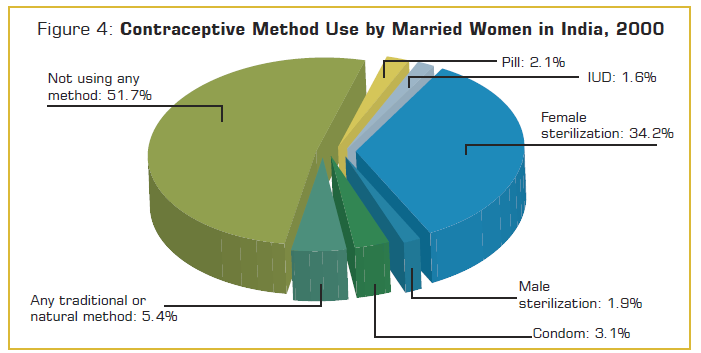 RATIONALE
Immense scope to address unmet needs with the help of community participation by employing ASHAs to market and/or distribute contraceptives to the female population of their community, belonging to the reproductive age-group (15-45 years).


Saharsa district of Bihar has not been able to establish an effective step in improving its demographic and health indicators, so this research pertains to study about the various aspects of Social Marketing of OCPs and condoms by ASHAs, challenges it poses and how it can be an effective tool for increasing and sustaining the usage of such family planning methods by the female population in Saharsa.
OBJECTIVES
General Objective: To ascertain the issues and challenges associated with social marketing of Oral Contraceptive Pills and Condoms by ASHA workers in Saharsa District of Bihar.

Specific Objectives:
To assess the level of awareness of ASHA workers regarding various factors associated with the usage of Oral Contraceptive Pills (OCPs) and Condoms and benefits related to health.

To assess the training needs of ASHA workers in Information, Education and Communication (IEC) activities to promote family planning measures in the community.

To assess the health seeking behaviour of the community w.r.t. family planning, particularly females of reproductive age group (15-45 years), in response to social marketing by ASHA workers.

To find out an association between literacy level of women of reproductive age group (15-45 years) and use of OCPs and Condoms through social marketing by ASHA workers.
METHODOLOGY
Study Area: Saharsa District Of Bihar State, India

Study design: The research study design was descriptive cross -sectional study.

Sampling Technique: :- Multi stage sampling is used. The district study population is divided in to two strata, High and low performance CHC regarding FP.

Study Sample: 35 ASHA workers and 175 community females in reproductive age-group 15-45 years (5 beneficiaries in a village per ASHA)

Tool and Technique: Interview Schedule (Pre-Structured and Structured Questionnaire)

Data Analysis Technique: Software Package for Social Sciences (SPSS)
Study Approach
RESULTS
ASHA workers:
Demographics: Majority 26-30 years (37%), Up to class 5 (31.4%), Hindu: Muslim (3:1).
Services: Escorting of delivery cases, counselling about immunization of children and creating awareness about healthy practices.
Awareness about Family Planning: Awareness about methods, health outcomes and benefits of  OCP & Condom use more among educated ASHAs and Hindus than Muslim.
RESULTS
RESULTS
Social Marketing of OCPs and Condoms: 
Majority reported correct usage of OCPs: Options, proper timing, use during lactation, advice if a female forgets to take a pill on time.
Brands: Nirodh (100% ), Mala-D (57%), Mala-N (40%), Saheli (3%).
Less % reported correctly about side-effects and contraindications of OCPs.
RESULTS
Training: 74% ASHAs reported to have attended training sessions on family planning and its measures.













Feedback: Positive and Negative aspects.
Suggested Methods and Motivating Factors
RESULTS
Beneficiaries (Age-group: 15-45 years):
Demographics: Majority 26-30 years (37%), Illiterate (60%), Muslim: Hindu (3:1).
3-5 children per woman (average), Maximum-9, Minimum- 1.
Plan for more children: 45%- 60% Muslim, mostly Illiterate.
Reasons for planning more children.
Health Seeking Behavior: 
Awareness about family planning- 83% 
Higher education levels: More awareness



Users
75%  - Muslim
93%  - Hindus
Muslim (43%)
Ever Users (63%)
Hindus (57%)
Current Users (58%)
Muslim (45%)
Hindus (55%)
RESULTS
Cross-tabulation between education and knowledge of using OCPs and Condoms by the females
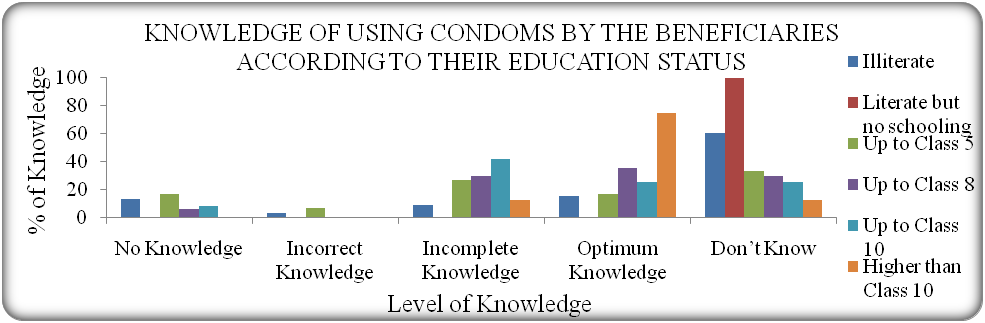 Cross-tabulation between religion and agreement on use of FP methods by females and their spouses
Cross-tabulation between education and knowledge about various brands of OCPs and Condoms to the beneficiaries
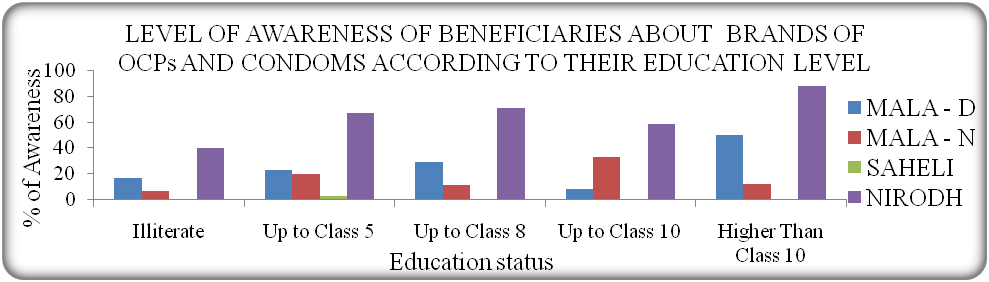 RESULTS
37% reported about the side-effects and very few knew about contraindications of using OCPs.
Brands: Nirodh (50% ), Mala-D (20%), Mala-N (11%), Saheli (1%).
Preferred method:
None > male condoms > OCPs > tubectomy > IUCD > Abstinence > coitus interruptus 
Optimum knowledge of using OCPs and Condoms- 18% and 21% females respectively.

Role of ASHA workers in Social Marketing of OCPs and Condoms:
74.3%- Regular home visits by ASHA workers.
64.6%- information regarding adoption of family planning methods.
14.3%- use of condoms through Demonstrations 
61.1% females believed that ASHAs can be a good source of information regarding family planning measures.
Suggested methods.
SUGGESTIONS
Spirit of Volunteerism among ASHA workers to be enhanced, apart from increasing their financial incentives.
Educated ASHA workers- better communication and provision of services.
Training of ASHA workers- Revision sessions, Retention skills, Communication strategies, increasing their Motivation .
Monitoring of ASHA workers on social marketing and distribution of OCPs and Condoms directly to the community females.
Evening Education sessions of community females, especially Muslim- Oral communication and teaching through demonstrations, holding Focussed Group Discussions, Street Plays, Posters outside health facilities.
Communicating Positive Deviants from the community.
Communicating the importance and benefits of family planning, while addressing their local beliefs.
Practical sessions: Demonstrating the use of Condoms, encouraging self training.
Adequate information about use of OCPs and their side-effects and contraindications.
Branding of OCPs and Condoms.
LIMITATIONS OF THE STUDY
Low education status of the respondents might have been an obstacle in making the study population understand about certain questions related to the prepared questionnaire by the interviewer. 
Socio-cultural issues might have affected the true picture of communicating the family planning methods adopted by the females of the community to the ASHA workers as well as the interviewer.
Study sample might not have been adequate to reflect true and concrete statistical significance about various issues related to the study.
THANK  YOU…